Εξορθολογισμός της ύλης για την ΓεωμετρίαΑ΄  &  Β΄  ΛυκείουΗρακλής ΝικολόπουλοςΕκπαιδευτικός ΠΕ 03
I. Εισαγωγή
Η διδασκαλία της Γεωμετρίας στην Α΄ Λυκείου εστιάζει στο πέρασμα από τον εμπειρικό στο θεωρητικό τρόπο σκέψης, με ιδιαίτερη έμφαση στη μαθηματική απόδειξη. Οι μαθητές έχουν έρθει σε επαφή με στοιχεία θεωρητικής γεωμετρικής σκέψης και στο Γυμνάσιο, όπου έχουν αντιμετωπίσει ασκήσεις που απαιτούν θεωρητική απόδειξη. Στην Α΄ Λυκείου, πρέπει αυτή η εμπειρία των μαθητών να αξιοποιηθεί με στόχο την περαιτέρω ανάπτυξη της θεωρητικής τους σκέψης. 
Η διατύπωση ορισμών γεωμετρικών εννοιών είναι κάτι δύσκολο για τους μαθητές, ακόμα και αυτής της τάξης, καθώς απαιτεί τη συνειδητοποίηση των κρίσιμων και ελάχιστων ιδιοτήτων που απαιτούνται για τον καθορισμό μιας έννοιας. Επίσης οι μαθητές χρειάζεται να διερευνούν ιδιότητες και σχέσεις των γεωμετρικών εννοιών και να δημιουργούν εικασίες τις οποίες να προσπαθούν να τεκμηριώσουν. 
Η αντιμετώπιση της μαθηματικής απόδειξης απλά ως περιγραφή μιας σειράς λογικών βημάτων που παρουσιάζονται από τον εκπαιδευτικό, δεν είναι κατάλληλη ώστε να μυηθούν οι μαθητές στη σημασία και την κατασκευή μιας απόδειξης. Αντίθετα, είναι σημαντικό να εμπλακούν οι μαθητές σε αποδεικτικές διαδικασίες, να προσπαθούν να εντοπίζουν τη βασική αποδεικτική ιδέα, μέσω πειραματισμού και διερεύνησης, και να χρησιμοποιούν μετασχηματισμούς και αναπαραστάσεις, που υποστηρίζουν την ανάπτυξη γεωμετρικών συλλογισμών. 
Η κατασκευή από τους μαθητές αντιπαραδειγμάτων και η συζήτηση για το ρόλο τους είναι μια σημαντική διαδικασία, ώστε να αρχίσουν να αποκτούν μια πρώτη αίσθηση της σημασίας του αντιπαραδείγματος στα Μαθηματικά. Η απαγωγή σε άτοπο είναι επίσης μια μέθοδος που συχνά συναντούν οι μαθητές στην απόδειξη αρκετών θεωρημάτων. Ο ρόλος του «άτοπου» στην τεκμηρίωση του αρχικού ισχυρισμού αλλά και το κατά πόσο η άρνηση του συμπεράσματος οδηγεί τελικά στην τεκμηρίωσή του, δημιουργούν ιδιαίτερη δυσκολία στους μαθητές. Σε όλα τα παραπάνω ουσιαστικό ρόλο μπορεί να παίξει η αξιοποίηση λογισμικών Δυναμικής Γεωμετρίας.
Στόχος της αναδιάρθρωσης και του εξορθολογισμού της ύλης στην Γεωμετρία, είναι η διαμόρφωση μιας πρότασης διαχείρισης της ύλης, ώστε να υπάρχει δυνατότητα για εμβάθυνση σε έννοιές της με πρόσθετη μαθησιακή αξία και εισαγωγή στοιχειωδών εννοιών της γεωμετρίας του χώρου, που αποτελεί το κοινό υπόβαθρο της ανθρώπινης εμπειρίας και μέχρι τώρα δε διδασκόταν στο Λύκειο.
Για την Α΄λυκείου
Το 1ο Κεφάλαιο (Προτείνεται να διατεθεί 1 διδακτική ώρα) διδάσκεται ως έχει.
Στο 3ο Κεφάλαιο (Προτείνεται να διατεθούν 14 διδακτικές ώρες)
Αφαιρούνται οι παράγραφοι:
§3.8. Κεντρική συμμετρία.
§3.9. Αξονική συμμετρία. 
Οι μαθητές έχουν διαπραγματευτεί το περιεχόμενό τους στο Γυμνάσιο.
Ενώ σε κάποιες παραγράφους μειώνεται ο χρόνος στο ελάχιστο αναγκαίο (όπως η ισότητα τριγώνων).
Στο 4ο Κεφάλαιο (Προτείνεται να διατεθούν 9 διδακτικές ώρες)
Αφαιρούνται οι παράγραφοι:
§4.3. Κατασκευή παράλληλης ευθείας. Πρόκειται για μία μικρή παράγραφο, που το περιεχόμενό της είναι γνωστό στους μαθητές.

§4.7. Γωνίες με πλευρές κάθετες.
Τα συμπεράσματα της παραγράφου μπορούν να προκύψουν από προηγούμενες προτάσεις. Για λόγους εξοικονόμισης χρόνου προτείνεται να μη διδαχθούν αυτόνομα.
Προστίθεται 
Το Ιστορικό Σημείωμα του 4ου κεφαλαίου που αφορά το 5ο αίτημα του Ευκλείδη.
Ώστε να χρησιμοποιηθεί διδακτικά το Ιστορικό Σημείωμα, στο τέλος του κεφαλαίου και να ανατεθούν σχετικές εργασίες στους μαθητές. Στόχος είναι να αναδειχθεί ο τρόπος που παράγονται μαθηματικά συμπεράσματα και η πορεία που ακολουθούν τα μαθηματικά αποτελέσματα προς την εδραίωσή τους.
Στο 5ο Κεφάλαιο (Προτείνεται να διατεθούν 19 διδακτικές ώρες)
Δεν θα διδαχθεί η παράγραφος  
§5.12. Αξιοσημείωτες ευθείες και κύκλοι τριγώνου.
Το περιεχόμενό του έχει ήδη διδαχθεί σε προηγούμενες παραγράφους.
Εδώ μπορούν να δοθούν εργασίες όπως η προτεινόμενη των παραγράφων 5.1 & 5.2, ώστε οι μαθητές να διακρίνουν τον ορισμό από τη χρήση των κριτηρίων και το ρόλο των ιδιοτήτων ενός σχήματος. 
Προτείνεται επίσης να δοθεί έμφαση στην ταξινόμηση των παραλληλογράμμων βάσει των ιδιοτήτων τους (ενδεικτική δραστηριότητα 1, §5.3-5.5) και να δοθούν διερευνητικές δραστηριότητες όπως η ενδεικτική δραστηριότητα των §5.6-5.9.
Προτείνεται να χρησιμοποιηθεί διερευνητικά το μικροπείραμα «Η σχέση της υποτείνουσας ενός ορθογωνίου τριγώνου με την διάμεσο που αντιστοιχεί σ’ αυτήν και επίλυση προβλημάτων με τη σχέση αυτή». http://photodentro.edu.gr/v/item/ds/8521/5781
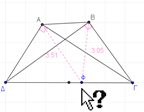 Στο 6ο Κεφάλαιο (Προτείνεται να διατεθούν 7 διδακτικές ώρες)
Προτείνεται οι μαθητές να χρησιμοποιούν τη σχέση εγγεγραμμένης και αντίστοιχης επίκεντης γωνίας σε επίλυση διερευνητικών δραστηριοτήτων, όπως η ενδεικτική δραστηριότητα 1, των §6.1-6.3.
Ενδεικτική δραστηριότητα 1:
Να βρείτε το μέτρο της γωνίας δύο τεμνουσών ευθειών κύκλου, συναρτήσει των οριζομένων από αυτές τόξων κύκλου (προτείνεται η δραστηριότητα να υλοποιηθεί σε περιβάλλον δυναμικής γεωμετρίας).
Στην §6.4 προτείνεται να γίνει απλή αναφορά. Οι μαθητές να διακρίνουν της διαφορά μεταξύ θεωρημάτων εγγεγραμένων τετραπλεύρων και κριτηρίων εγγράψιμων (ενδεικτική δραστηριότητα 1, §6.4-6.6).
Για την Β΄λυκείου
Στο 7ο κεφάλαιο (Προτείνεται να διατεθούν 5 διδακτικές ώρες)
Αφαιρούνται οι παράγραφοι:
§7.2-Διαίρεση ευθύγραμμου τμήματος σε ν ίσα μέρη 
§7.3-Γινόμενο ευθ. Τμήματος με αριθμό – λόγος ευθ. Τμημάτων, με το σκεπτικό ότι πρόκειται για περιεχόμενο που έχει διδαχθεί στο Γυμνάσιο.
Έτσι θα δοθεί μεγαλύτερη έμφαση στο θεώρημα του Θαλή και τα θεωρήματα διχοτόμων, μέσω παραδειγμάτων, ως συμπεράσματα με ισχυρά και έμπρακτα αποτελέσματα (π.χ. εφαρμογές σε πολύγωνα και τραπέζια, χωρισμός ευθύγραμμου τμήματος στον ίδιο λόγο με σημείο που βρίσκεται στο εσωτερικό ή την προέκτασή του). 
Το περιεχόμενο των παραγράφων του 7ου κεφαλαίου, προτείνεται να χρησιμοποιηθεί σε εφαρμογές και λύση προβλημάτων (βλέπε ενδεικτική δραστηριότητα). Αυτό θα συνεχιστεί μέσα από τη χρήση τους και στα επόμενα κεφάλαια.
Στο 8ο Κεφάλαιο (Προτείνεται να διατεθούν 5 διδακτικές ώρες)
Κρίνεται σκόπιμο οι μαθητές να συσχετίσουν την ισότητα με την ομοιότητα τριγώνων και να εντοπίσουν τις διαφορές. 
Επίσης προτείνεται να συζητηθούν εφαρμογές όπως η μέτρηση ύψους απρόσιτων σημείων και να γίνουν κατασκευές όμοιων τριγώνων (π.χ. ενδεικτική δραστηριότητα 2: Δίνεται τρίγωνο ΑΒΓ με πλευρές ΑΒ=2, ΑΓ=4 και τη γωνία  Α=60. Να κατασκευάσετε τρίγωνα όμοια προς το ΑΒΓ με λόγο ομοιότητας 1, 2 και  1/2 ). 
Δεν θα γίνουν αποδεικτικές ασκήσεις, σύνθετα θέματα καθώς και οι γενικές ασκήσεις του κεφαλαίου αυτού.
Στο 9ο Κεφάλαιο (Προτείνεται να διατεθούν 8 διδακτικές ώρες) 
Αφαιρούνται οι παράγραφοι:  
§9.5-Θεωρήματα Διαμέσων
§9.7-Τέμνουσες κύκλου 
Ώστε να εξοικονομηθεί διδακτικός χρόνος για την εμβάθυνση στα υπόλοιπα περιεχόμενα. Τα αποτελέσματα των παραγράφων μπορούν να προκύψουν από τα προηγούμενα.
Προτείνεται να αποφευχθούν ασκήσεις αλγεβρικού τύπου. 
Να δοθεί βάρος της ερμηνείας των μετρικών σχέσεων με προβολές, ως αποτελέσματα της ομοιότητας τριγώνων, τις κατασκευές και στη χρήση του γενικευμένου Π.Θ. και του νόμου συνημιτόνων στην επίλυση προβλημάτων.
Στο 10ο Κεφάλαιο (Προτείνεται να διατεθούν 10 διδακτικές ώρες)
Αφαιρείται η παράγραφος
§10.6-Μετασχηματισμός πολυγώνου σε ισοδύναμό του.
Κεντρικοί στόχοι είναι οι μαθητές να διακρίνουν τα ισοδύναμα από τα ίσα σχήματα και να χρησιμοποιούν τα ισοδύναμα σχήματα σε επίλυση προβλημάτων, ασκήσεων αλλά και σε αποδείξεις (π.χ. να αποδείξουν το θεώρημα διχοτόμων με τη χρήση εμβαδών, §10.5). Επίσης, με μετασχηματισμούς να υπολογίζουν τα εμβαδά σχημάτων από ήδη γνωστά τους. Σχετικά με τους τύπους εμβαδών τριγώνου, να γίνουν απλές εφαρμογές.
Ενδεικτική δραστηριότητα:
α) Να αποδείξετε το θεώρημα διχοτόμων με χρήση εμβαδών.
β) Να αποδείξετε το Πυθαγόρειο Θεώρημα με τη βοήθεια των εμβαδών και να το γενικεύσετε με την κατασκευή εξωτερικά των πλευρών του ομοίων σχημάτων (προτείνεται η χρήση λογισμικού δυναμικής γεωμετρίας).
Στο 11ο Κεφάλαιο (Προτείνεται να διατεθούν 11 διδακτικές ώρες)
Αφαιρείται η παράγραφος 
§11.8-Τετραγωνισμός κύκλου.

 Στο κεφάλαιο αυτό δίνεται η ευκαιρία εισαγωγής στις άπειρες διαδικασίες (όχι μόνο για τους μαθητές του Προσανατολισμού Θετικών Σπουδών) καθώς μπορεί να παρουσιαστεί η μέθοδος του Αρχιμήδη. 
Με αυτό το στόχο προτείνεται να γίνει αναφορά στο σχόλιο της §11.2. Επίσης, προηγουμένως προτείνεται να γίνει συζήτηση του πώς μεταβάλλονται τα στοιχεία ενός κανονικού πολυγώνου  σε δοσμένο κύκλο, όταν αυξάνεται ο αριθμός των πλευρών του.
Προστίθεται το 12ο κεφάλαιο 

Ευθείες και επίπεδα στο χώρο και συγκεκριμένα οι παράγραφοι 12.1 έως 12.6

Με στόχο οι μαθητές να γνωρίσουν τη Στερεομετρία που με τη χρησιμότητα που παρουσιάζει τόσο στην καθημερινότητα όσο και σε διαφόρους επιστημονικούς κλάδους, θα μπορούσε ενδεχομένως, να θεωρηθεί και ως η κατ’ εξοχήν «Εφαρμοσμένη Γεωμετρία», (άλλωστε για πολλούς, αποτελεί το επιστέγασμα της Γεωμετρίας του Ευκλείδη). Ο χρόνος που απαιτείται για τη διδασκαλία της Στερεομετρίας θα προκύψει από τις παραγράφους που δε θα διδαχθούν.
Με την προσθήκη της Στερεομετρίας στην ύλη, οι μαθητές έρχονται σε επαφή με τη μαθηματική μελέτη του τρισδιάστατου χώρου, δηλαδή του κατ’ εξοχήν χώρου αναφοράς της καθημερινής εμπειρίας τους. Συνεπώς, η διδασκαλία της Στερεομετρίας στη δευτεροβάθμια εκπαίδευση είναι σημαντικό να αποσκοπεί στην αντίληψη και τη μαθηματική θεώρηση του χώρου στον όποιον ζούμε, υπάρχουμε και δημιουργούμε.
Στο 12ο  Κεφάλαιο (Να διατεθούν 11 ώρες)

Μπορεί να γίνει μετάβαση από της έννοιες της επίπεδης γεωμετρίας (π.χ. επίπεδη γωνία) σε αυτές της γεωμετρίας του χώρου (δίεδρη γωνία). 
Προτείνεται οι μαθητές  να κατασκευάσουν, μέσα από συζήτηση και διερεύνηση, τους νέους ορισμούς (π.χ. των ασυμβάτων ευθειών). 
Επίσης, να μη γίνουν όλες οι αποδείξεις και να δοθεί έμφαση στη μετάβαση από την εποπτεία στην μαθηματική διατύπωση, σε επιλεγμένα περιεχόμενα. 
Τέλος, ως εφαρμογές να μελετηθούν γεωμετρικοί τόποι (π.χ. εφαρμογές βιβλίου παρ. 12.6 & ενδεικτικές δραστηριότητες οδηγιών παρ. 12.6).
Ενδεικτική δραστηριότητα 1:
Οι σχετικές θέσεις ευθείας και επιπέδου προτείνεται να διερευνηθούν με το μικροπείραμα «Σχετικές θέσεις ευθείας και επιπέδου» από  τα εμπλουτισμένα σχολικά βιβλία.
http://photodentro.edu.gr/v/item/ds/8521/5904



Ενδεικτική δραστηριότητα 2:
Οι σχετικές θέσεις δύο επιπέδων στο χώρο προτείνεται να διερευνηθούν με το μικροπείραμα «Σχετικές θέσεις δύο επιπέδων» από  τα εμπλουτισμένα σχολικά βιβλία.
http://photodentro.edu.gr/v/item/ds/8521/5905
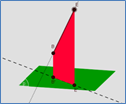 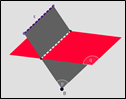 Ενδεικτική δραστηριότητα 1:
Το θεώρημα του Θαλή προτείνεται να γίνει με πιο διερευνητικό τρόπο με το μικροπείραμα «Το θεώρημα του Θαλή σε ασύμβατες ευθείες» από  τα εμπλουτισμένα σχολικά βιβλία, για την παραλληλία και την καθετότητα ευθειών στο χώρο και την απόδειξη του θεωρήματος του Θαλή σε ασύμβατες ευθείες.
http://photodentro.edu.gr/v/item/ds/8521/5793 
 
Ενδεικτική δραστηριότητα 2:
Η άσκηση 3 από τις αποδεικτικές, προτείνεται να γίνει με πιο διερευνητικό τρόπο με το μικροπείραμα «Οι διαγώνιες του στρεβλού τετραπλεύρου» από  τα εμπλουτισμένα σχολικά βιβλία, για τις ιδιότητες των διαγωνίων του στρεβλού τετραπλεύρου.
http://photodentro.edu.gr/v/item/ds/8521/5855
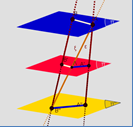 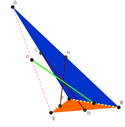 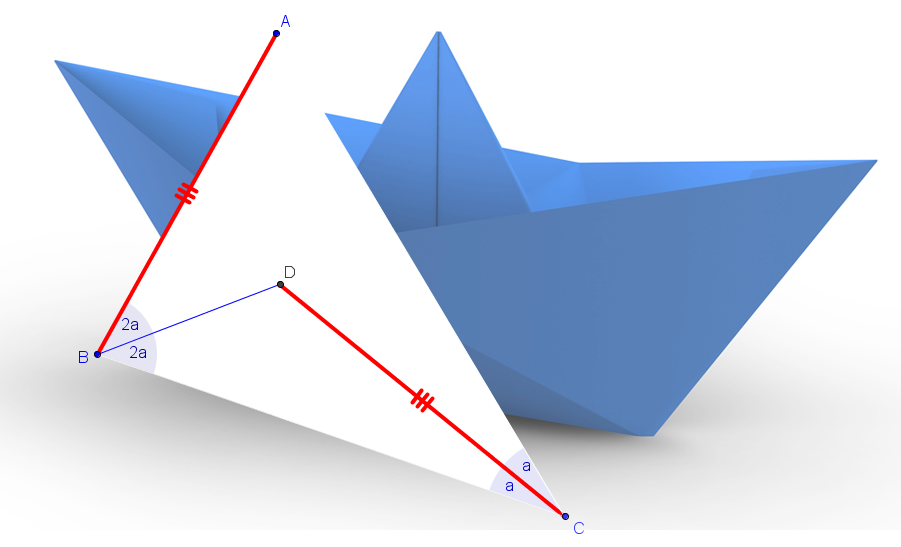 Ευχαριστώ